Беседа: «Витамины я люблю – быть здоровым я хочу»
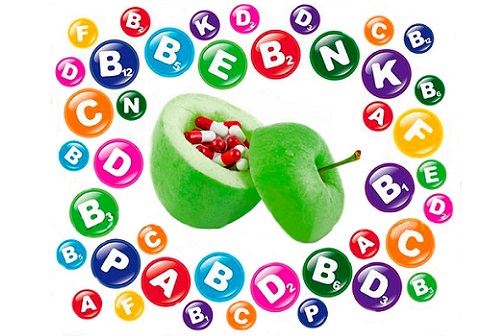 Цель: продолжать знакомить детей с пользой витаминов.
- А вы, ребята, пробовали витамины? - Витамины бывают не только в таблетках.
- А в каких продуктах есть витамины? Нужно есть больше овощей и фруктов. В них много витаминов А, В, С, Д. Сегодня мы вспомним, в каких продуктах они содержатся и для чего нужны.
Витамин А - морковь, рыба, сладкий перец, яйца, петрушка. Важно для зрения
Витамин В - мясо, молоко, орехи, хлеб, курица, горох (для сердца)
Витамин С - цитрусовые, капуста, лук, редис, смородина (от простуды)
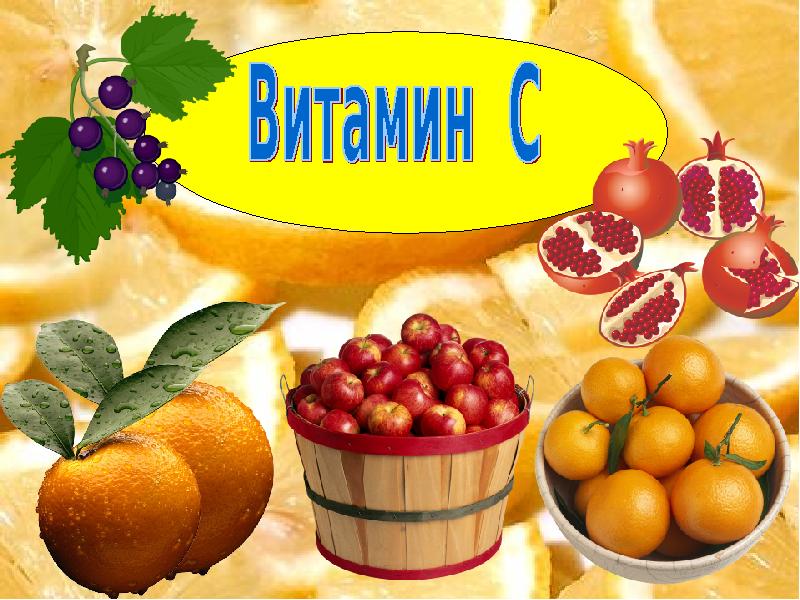 Витамин Д - солнце, рыбий жир (для костей)
Если хочешь быть здоровым, правильно питайся, 
Ешь побольше витаминов, с болезнями не знайся.
Никогда не унываю 
И улыбка на лице, 
Потому что принимаю 
Витамины А, Б, С.
Игра «Четвертый лишний»
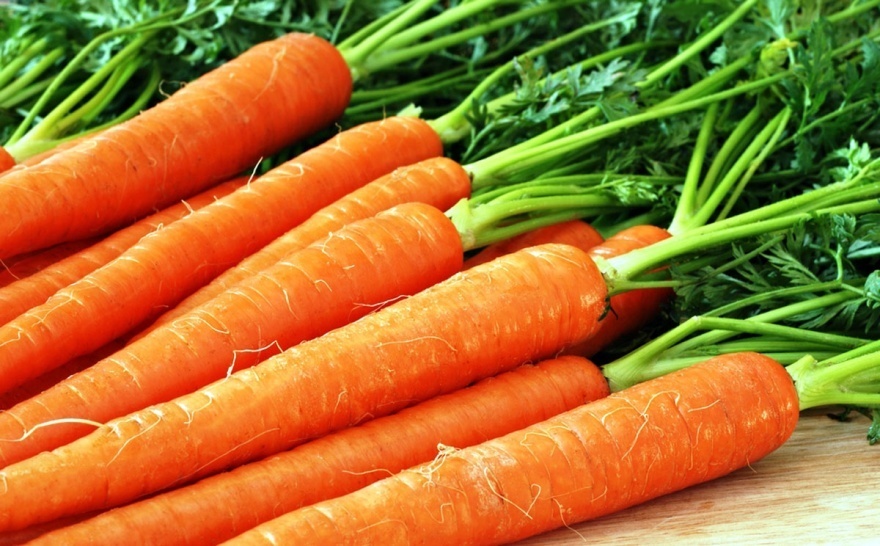 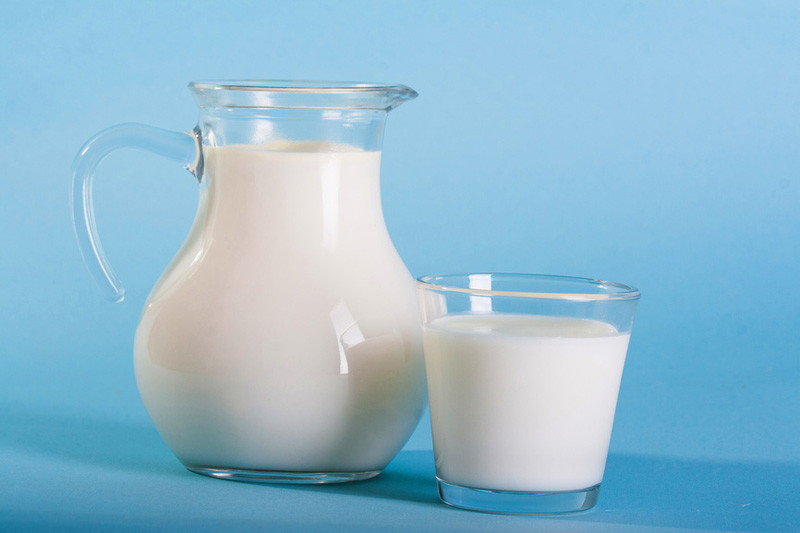 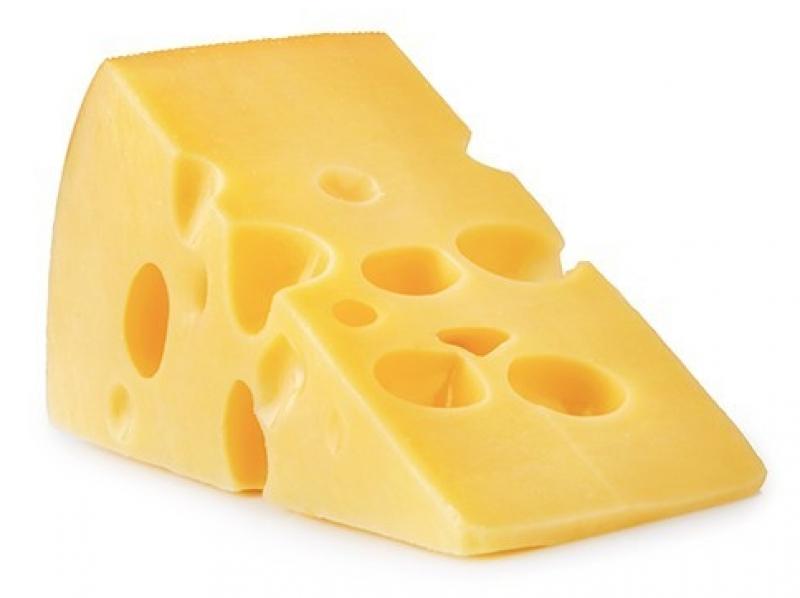 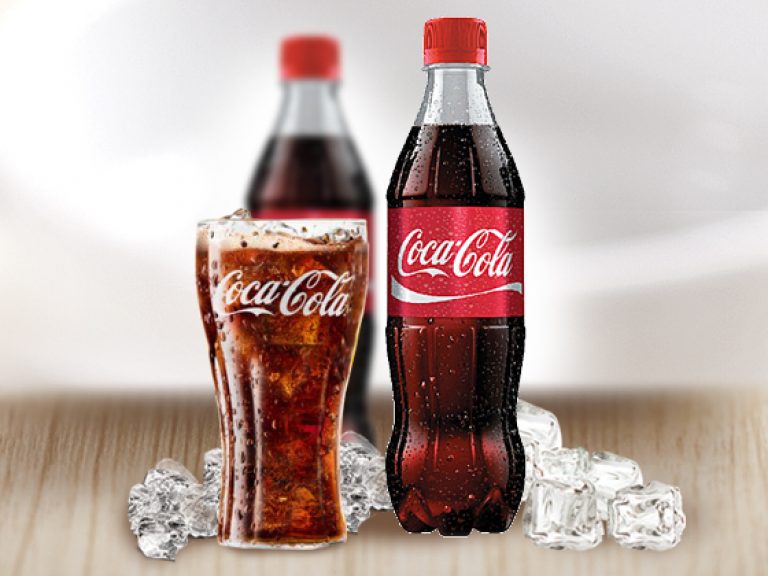 Игра «Четвертый лишний»
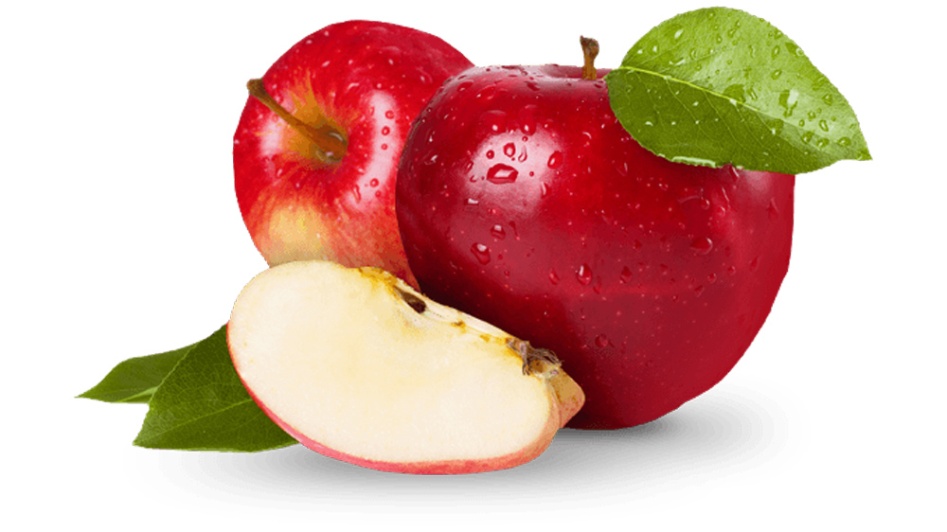 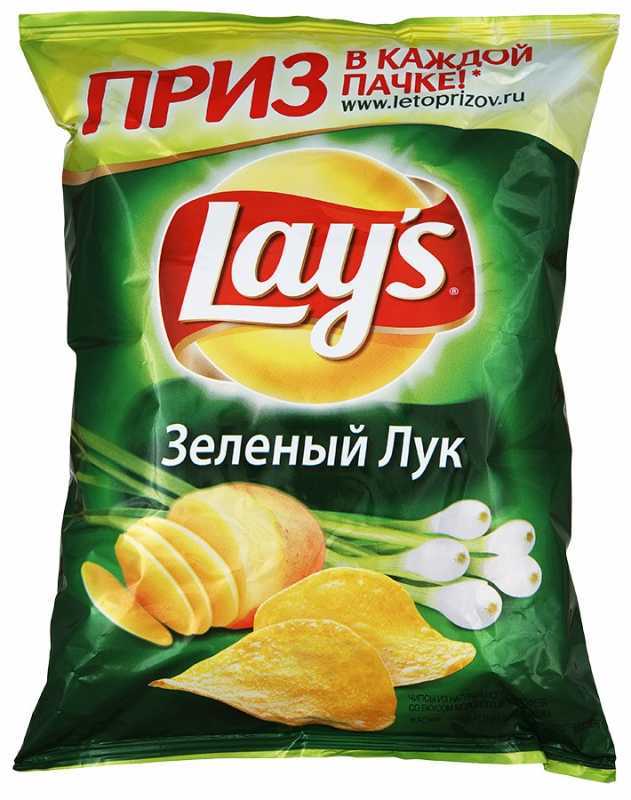 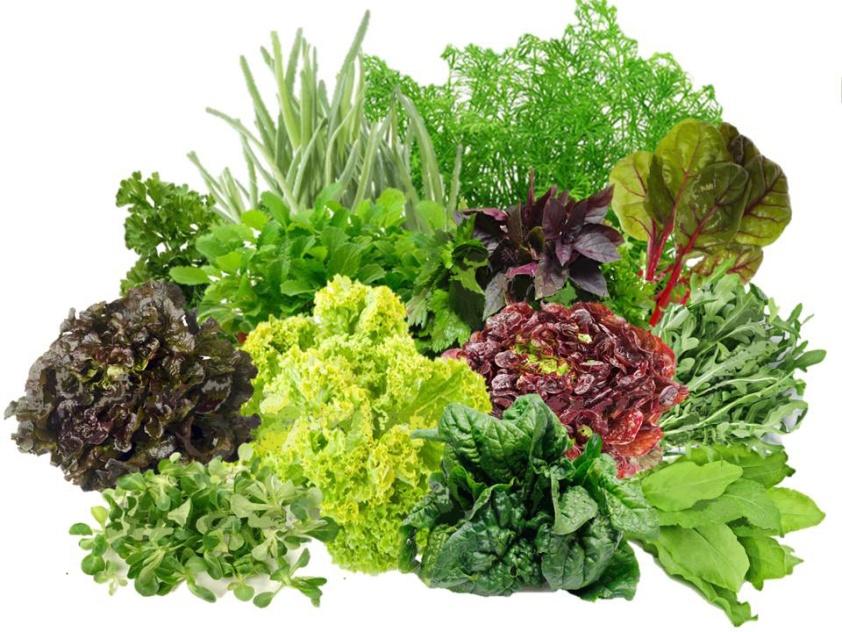 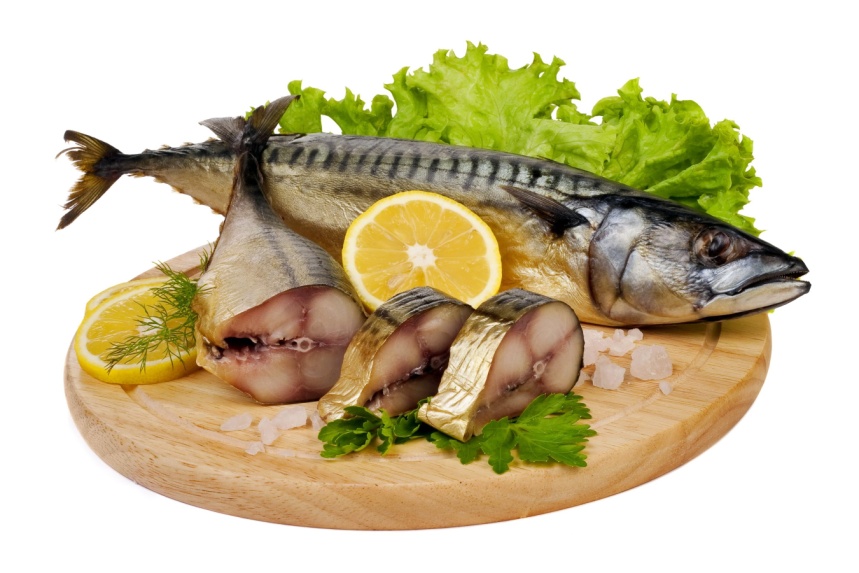